Being a Lawyer, Becoming a HeroDownload at: www.teachinglegalethics.org/becoming-hero 7th International Legal Ethics ConferenceFordham Law School, New York City July 14, 2016     11amClark D. CunninghamW. Lee Burge Chair in Law & EthicsGeorgia State University College of LawDirector, National Institute for Teaching Ethics & Professionalism (NIFTEP)www.ClarkCunningham.orgwww.niftep.org www.teachinglegalethics.org
[Speaker Notes: ory]
Carnegie Report
Students need examples of professional ideals 
Connected to models of ethical commitment 
And then reflect on their own emerging professional identity in relation to those ideals and models
2
Professional Responsibility: Heroes & Villains
Current course web site:
http://clarkcunningham.org/PR/index.htm 
History of the course
How to Explain Confidentiality
 www.teachinglegalethics.org/how-explain-confidentiality   Search “how to explain”
Learning Professional Responsibility: the Way Forward
www.teachinglegalethics.org/learningpr 
Search “way forward”
3
Four Component Model of Morality (FCM) (Rest, 1983)
Motivation & Identity
Professional Misconduct
www.teachinglegalethics.org/learningpr    Search "way forward"
4
Adapted from Four Component Model of Morality
Motivation & Identity
Effective Professional Conduct
5
Joseph Campbell: The Power of Myth (179)
Star Wars – a very old story in a very new costume
The hero called to adventure
Facing trials and ordeals
Returning with a boon for the community
6
Being a Lawyer, Becoming a Hero – in progressChapter introductions at: www.teachinglegalethics.org/becoming-hero
Lt. Commander Charles Swift: Representing Osama bin Laden’s Driver
Suellyn Scarnecchia and the Baby Jessica Case
Kapila Hingorani: Creating a Totally New Jurisprudence for the Disempowered
Sonia Sotomayor: Being a Hero, Becoming a Lawyer
Chief Gani Fawehinmi: Conscience of a Nation
 and …
7
Who is This?
His father was a prominent civil servant
His older brother was a successful lawyer
He wanted to be a doctor but his father and brother persuaded him to be a lawyer
He received the most prestigious legal education that was available
Then observed the leading lawyers of his jurisdiction practice in court
8
But then came his first case – in small claims court
9
[Speaker Notes: “I appeared for the defendant and had thus to cross-examine the plaintiff's witnesses.
 I stood up, but my heart sank into my boots.  
My head was reeling and I felt as though the whole court was doing likewise.  
I could think of no question to ask.”]
I was ashamed of myself, 
and decided not to take up any more cases
until I had courage enough to conduct them.”
10
[Speaker Notes: “I hastened from the court, 
not knowing whether my client won or lost her case]
11
Another client, another chance
He thought his brother had sent him a white elephant.
How far could he trust my ability and honesty?
12
[Speaker Notes: Abdulla Sheth was practically unlettered
But he had a rich fund of experience
He had an acute intellect
And was conscious of it.
He was by nature suspicious]
The opportunity to take responsibility
Abdulla Sheth asked me if I would go
13
[Speaker Notes: Abdulla Sheth received a letter from his lawyer in Pretoria
Preparations should be made for the case
He should go to Pretoria or send a representative]
Pretoria
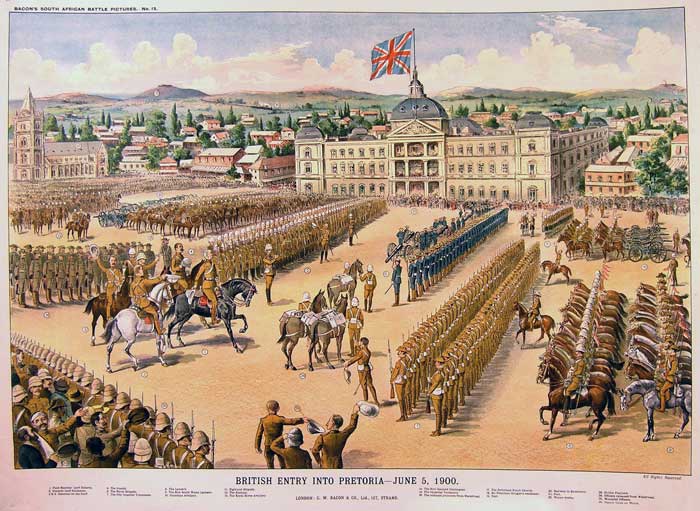 14
On the cold, dark train platform
“I had gone to South Africa only for a single case prompted by self-interest and curiosity.
I was on the horns of a dilemma.
15
[Speaker Notes: I saw that from the standpoint of self-interest South Africa was no good for me.  
Not only did I not desire but I had a positive aversion to earning money or sojourning in a country where I was insulted.]
Two courses were open to me.
Or I might bear all hardships, and fulfil my engagement.
16
[Speaker Notes: I might either free myself from the contract with Messrs. Dada Abdulla on the ground that circumstances had come to my knowledge which had not been disclosed to me before, and run back to India.]
Sleep was out of the question …
I must accomplish what I had undertaken.
 I must reach Pretoria, without minding insults and even assaults.
17
[Speaker Notes: Doubt took possession of my mind.  
Late at night, I came to the conclusion that to run back to India would be cowardly.]
Pretoria was my goal
but I did not get any sleep
18
[Speaker Notes: The case was being fought out there.  
I made up my mind to take some steps, if that was possible, side by side with my work.  
This resolution somewhat pacified and strengthened me]
The Stage Coach
“He was strong and I was weak.  
‘Man, let him alone. Don’t beat him.  He is not to blame.  He is right.’ 

Full powerpoint: www.teachinglegalethics.org/lessons-gandhi    Search “Gandhi”
19
[Speaker Notes: I clung to the brass rails of the coachbox and was determined to keep my hold even at the risk of breaking my wristbones.  
the man swearing at me, dragging and belabouring me, and I remaining still. 
Some of the passengers were moved to pity and exclaimed,]
Thirteen Years Later
September 11, 1906
“Certificate of registration” 
Must present the certificate at all times on penalty of imprisonment
Fingerprinting
Police officers authorized to enter a private home and demand that the woman of the house produce her certificate even if her husband was not present
20
Father: I assume you now regret choosing Dauntless
Tris: “How to be selfless.  Often they’re the same thing.”
Tris: “There were some things I needed to learn.”
Her Abnegation father: “How to be brave?”
21